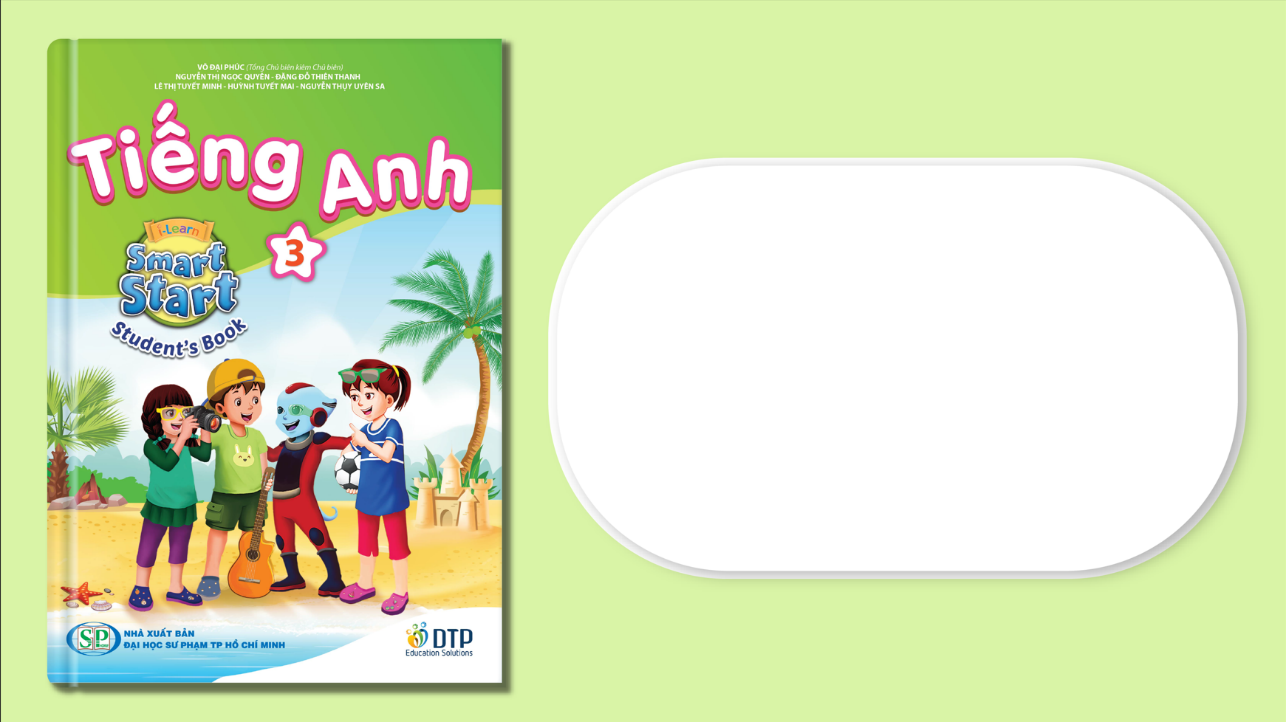 Unit 2: Family
Lesson 2.1
Page 27
Lesson Outline
Warm-up
Vocabulary
Structure
Consolidation
Wrap-up
Objectives
By the end of this lesson, students will be able to learn, practice and use …..

Vocabulary: grandfather, grandmother, uncle, aunt, cousin 

Structure: 
		Who’s she? – She’s my aunt.
		What’s her name? – Her name’s May.
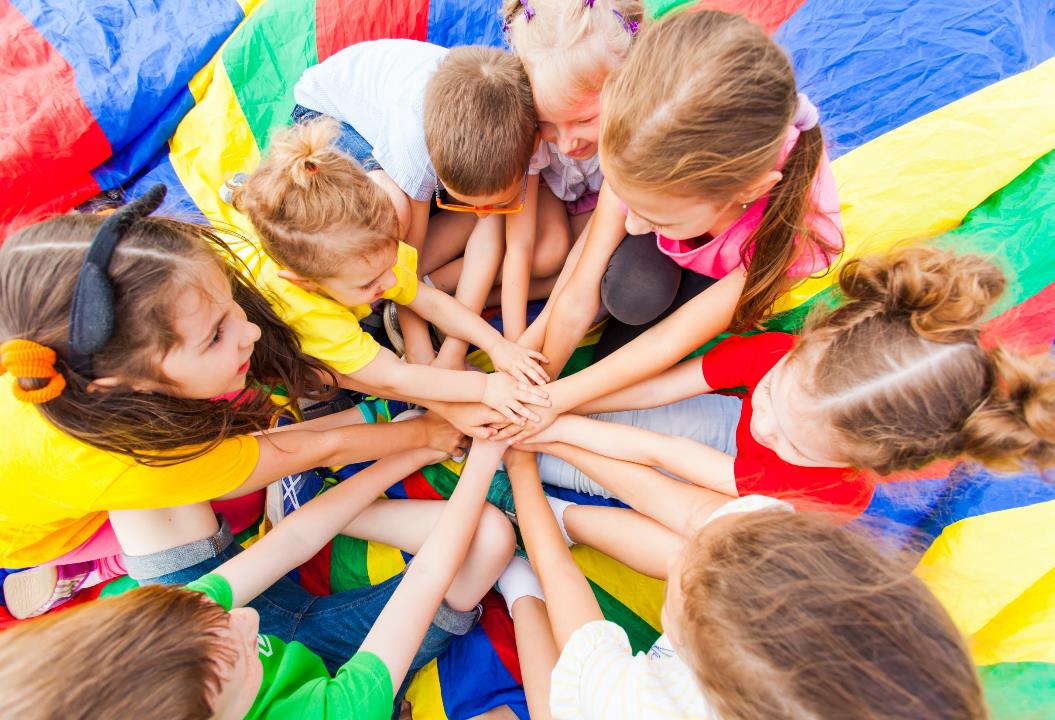 WARM UP
Guessing game 
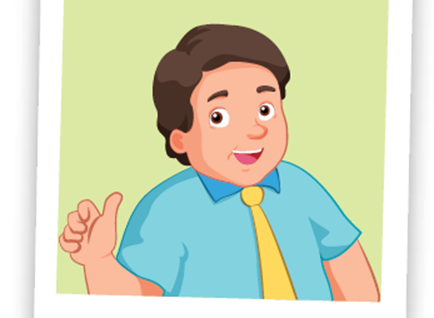 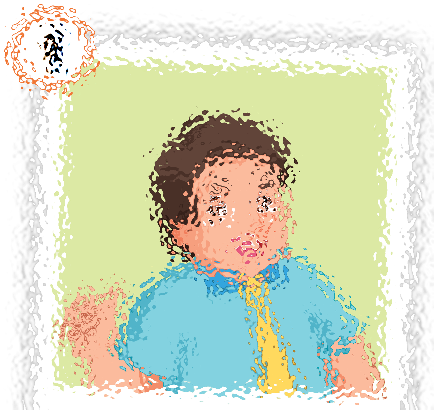 father
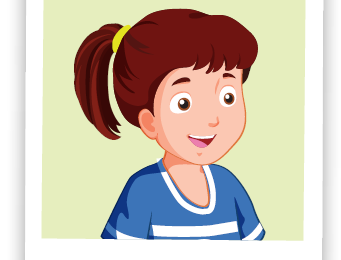 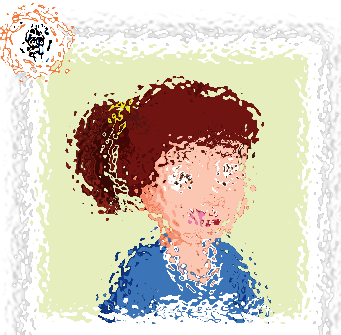 sister
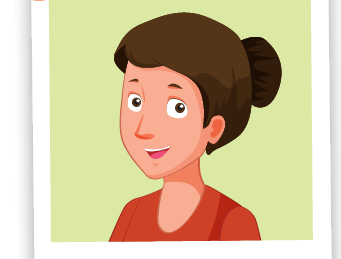 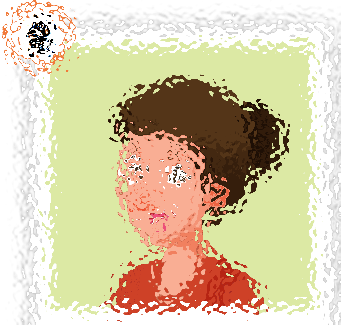 mother
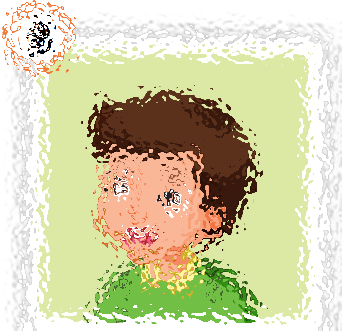 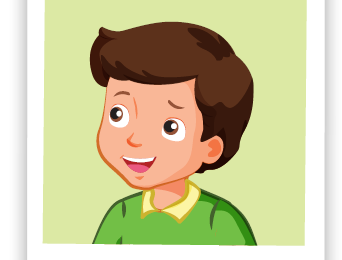 brother
It’s time to learn …
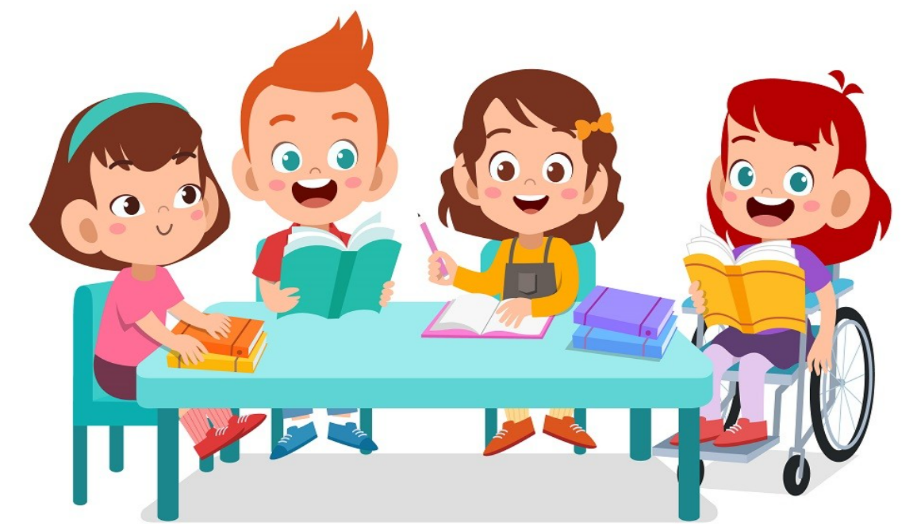 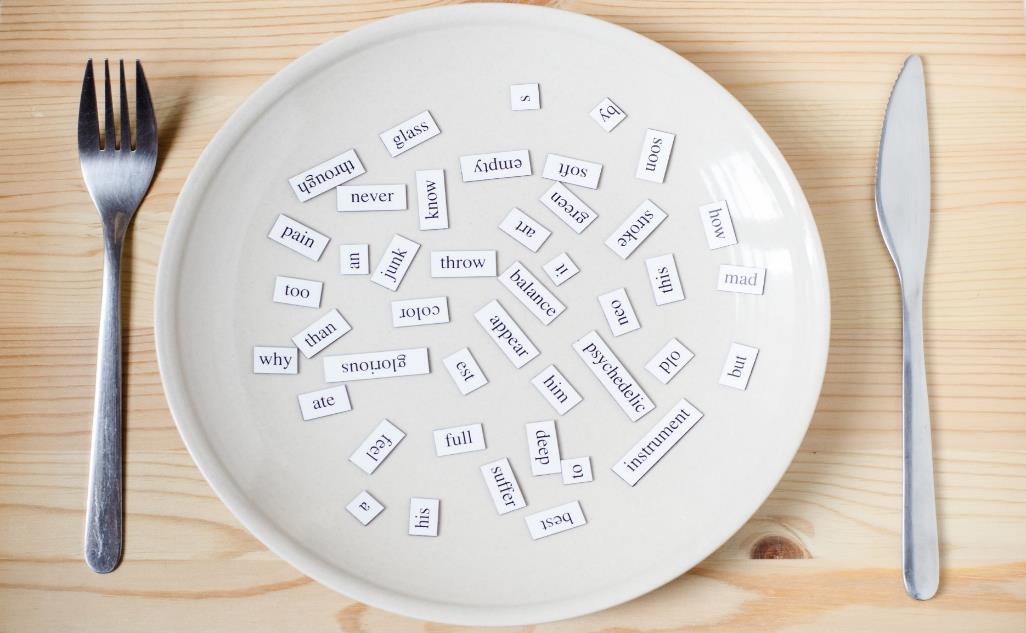 New words
grandfather
grandmother
uncle
aunt
cousin
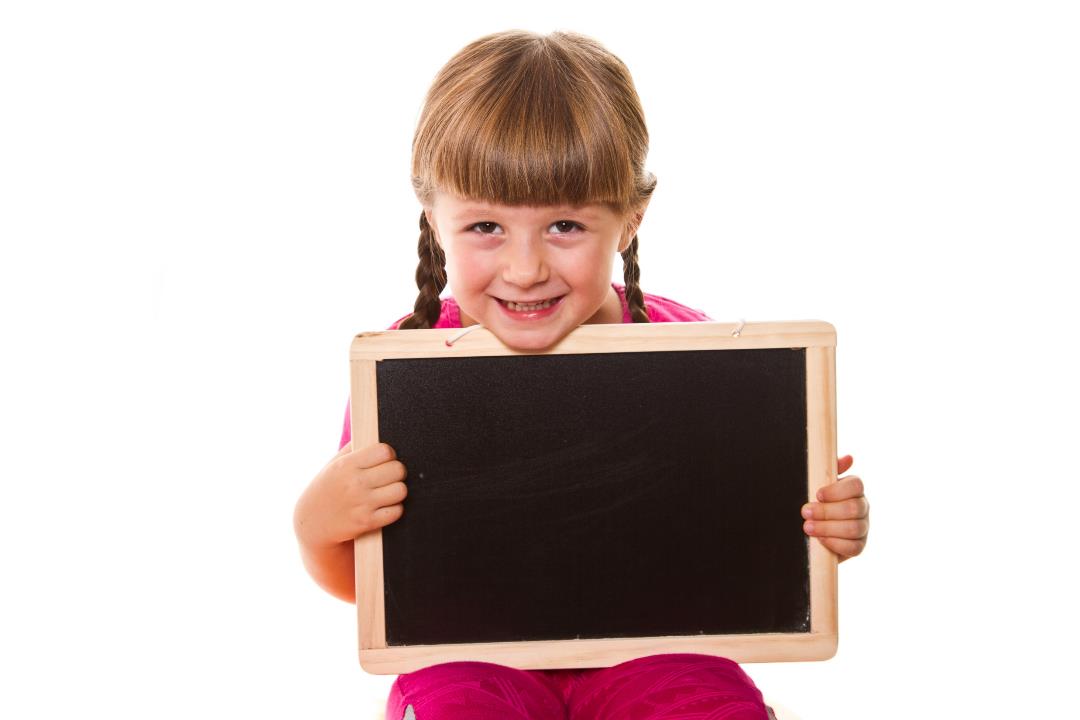 Presentation
Click on each word to hear the sound.
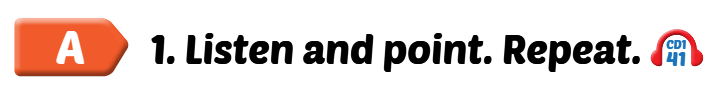 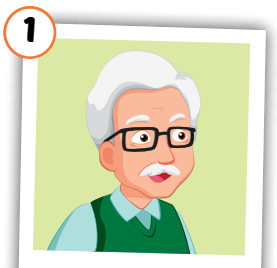 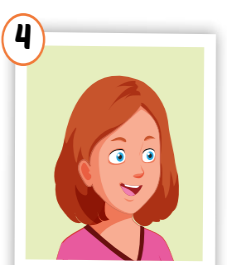 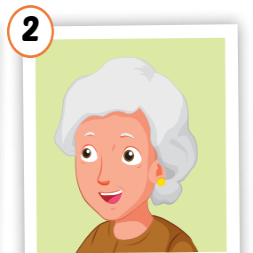 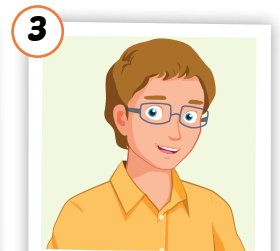 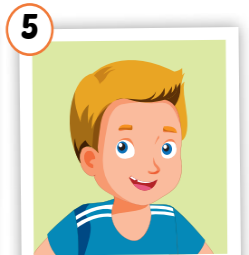 aunt
uncle
cousin
grandfather
grandmother
/ˈɡrænmʌðər/
bà nội,
bà ngoại
/ˈɡrænfɑːðər/
ông nội, ông ngoại
/ˈʌŋkl/
chú, bác, cậu
/ænt/
cô, dì, mợ
/ˈkʌzn/
anh/chị/em họ
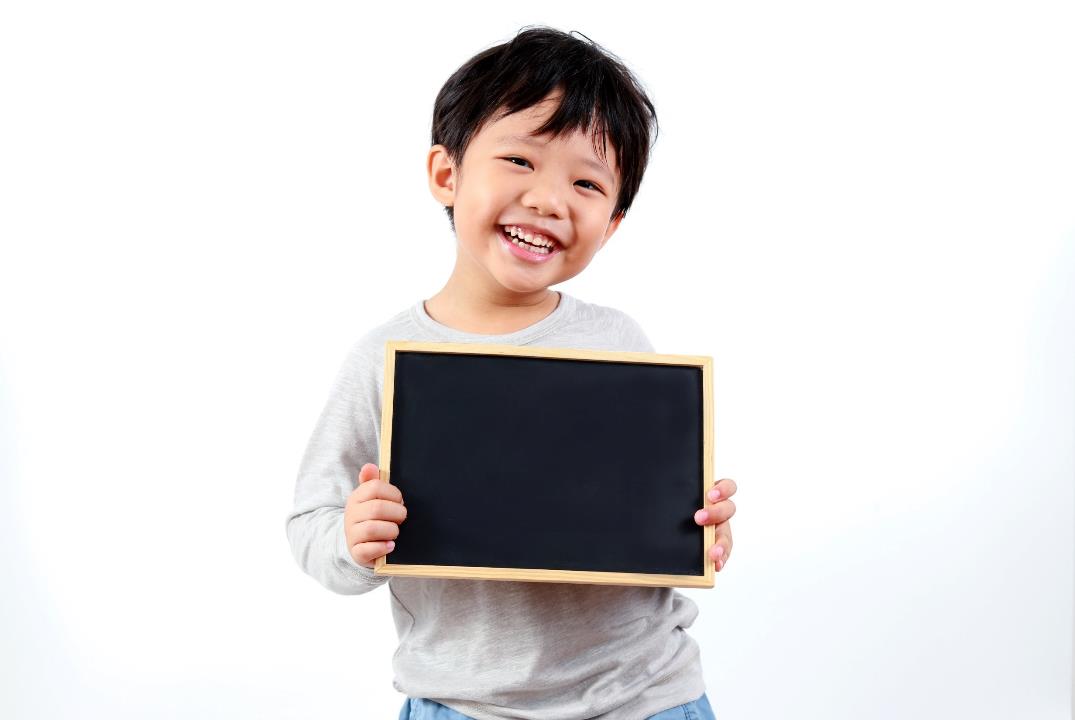 Practice
Choose a number and fill in the blank.
3
5
4
1
au_t
gr_nd_athe_
a
f
r
n
2
uncl_
Click on each word to hear the sound.
c _us_n
o     i
e
g_an_mo_her
r     d      t
Click here to show answers.
1
2
3
4
5
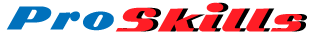 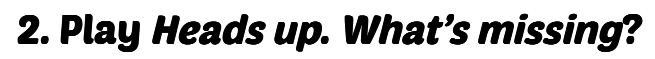 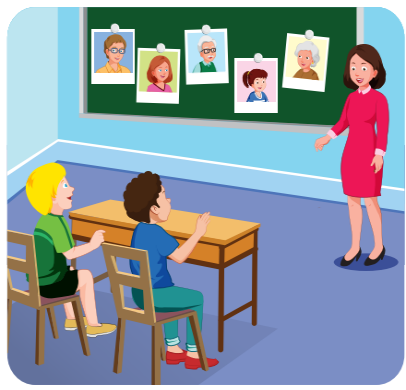 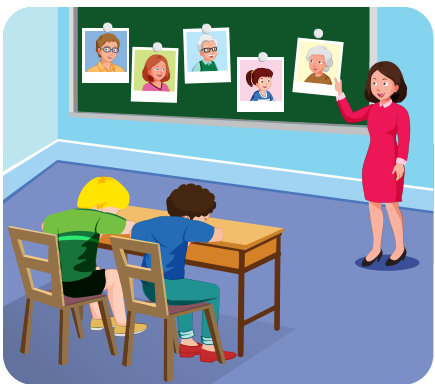 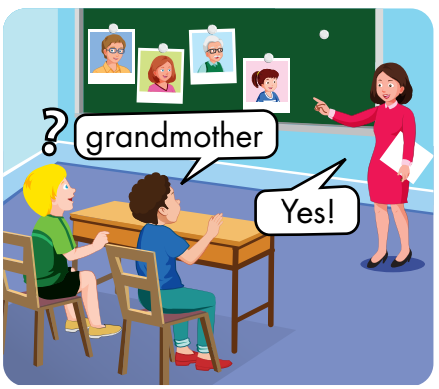 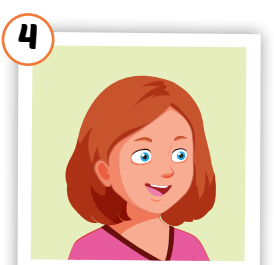 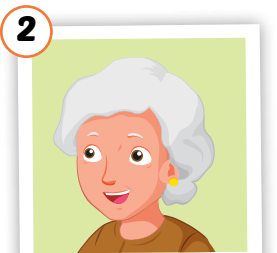 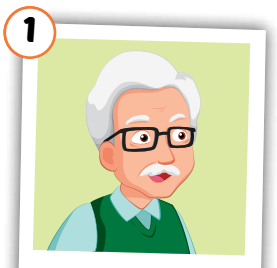 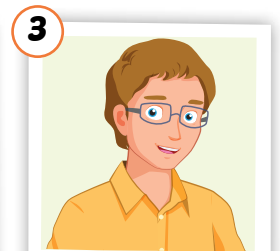 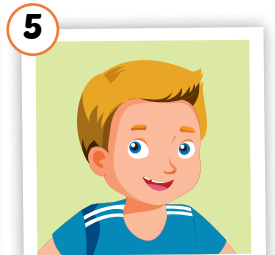 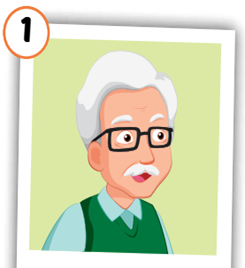 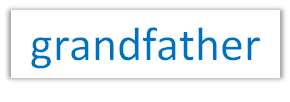 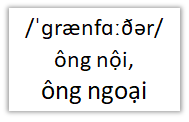 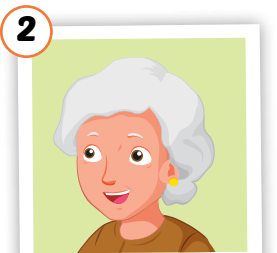 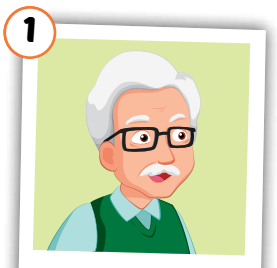 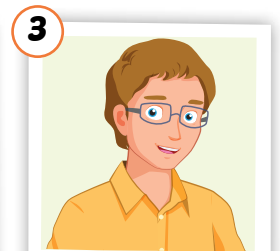 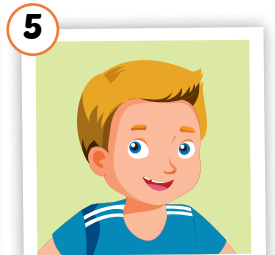 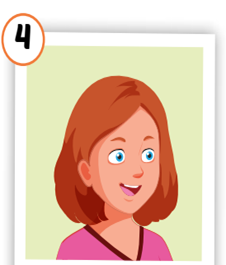 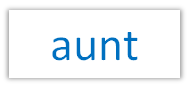 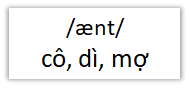 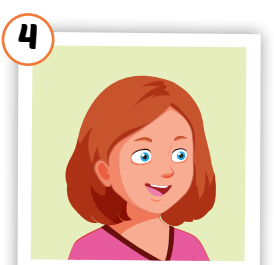 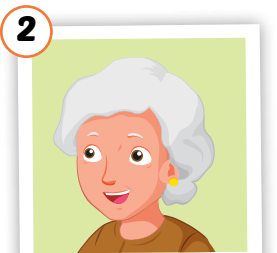 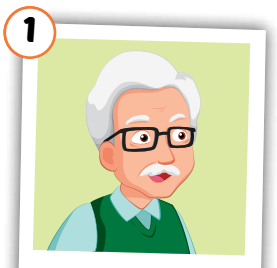 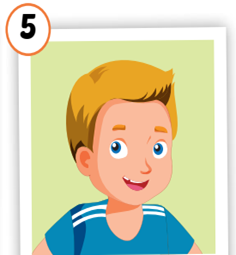 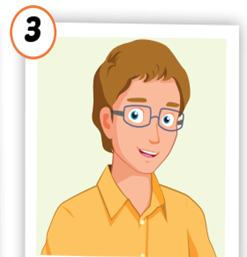 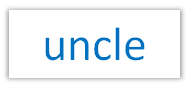 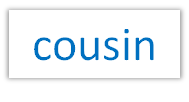 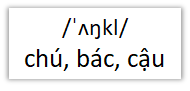 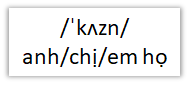 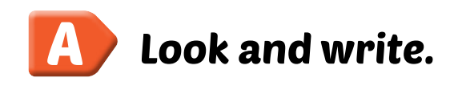 Extra Practice 
WB, page 20.
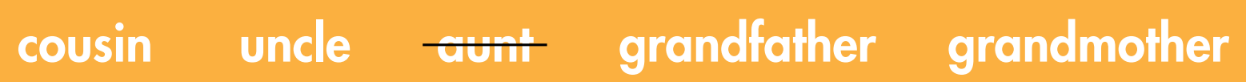 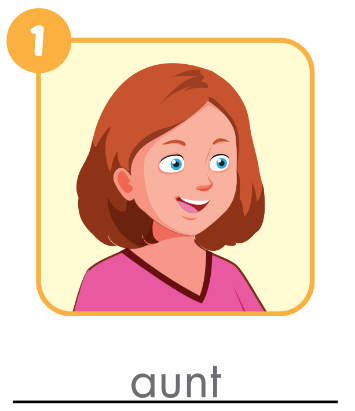 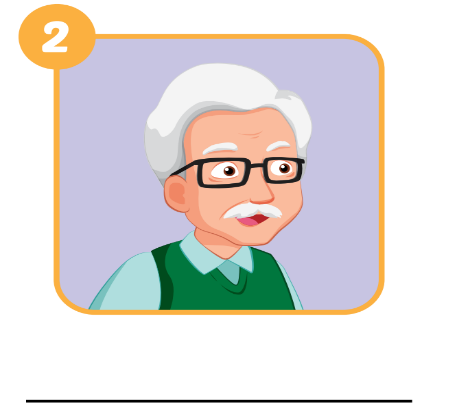 grandfather
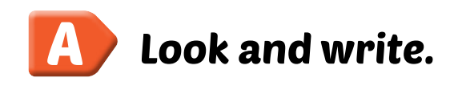 Extra Practice 
WB, page 20.
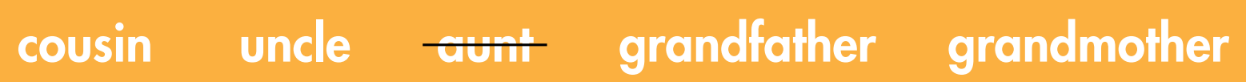 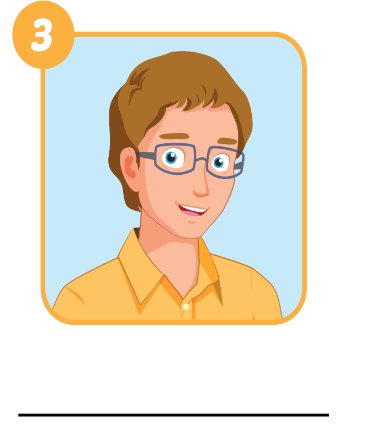 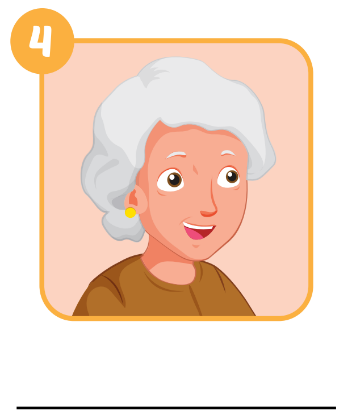 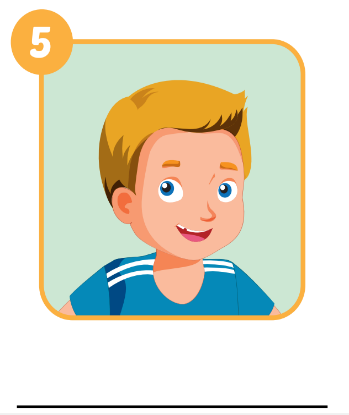 uncle
grandmother
cousin
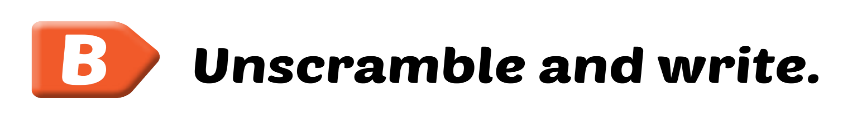 Extra Practice 
WB, page 20
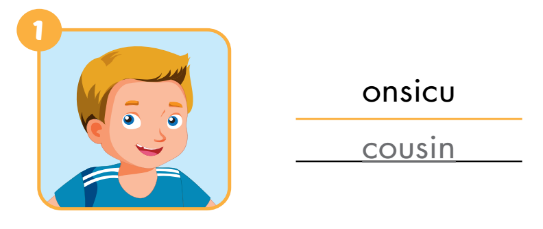 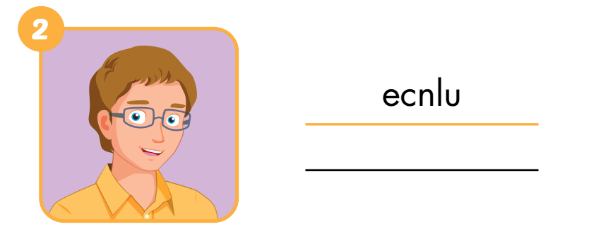 uncle
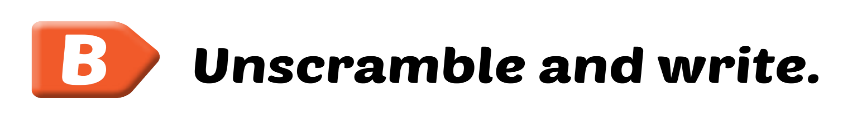 Extra Practice 
WB, page 20
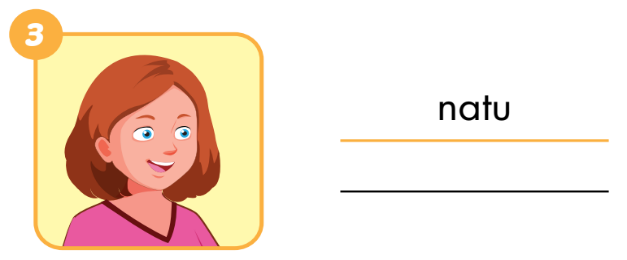 aunt
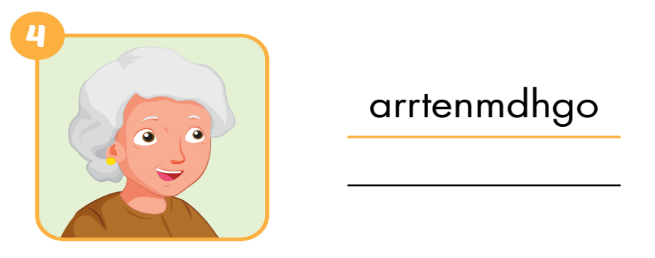 grandmother
LET’S PLAY!
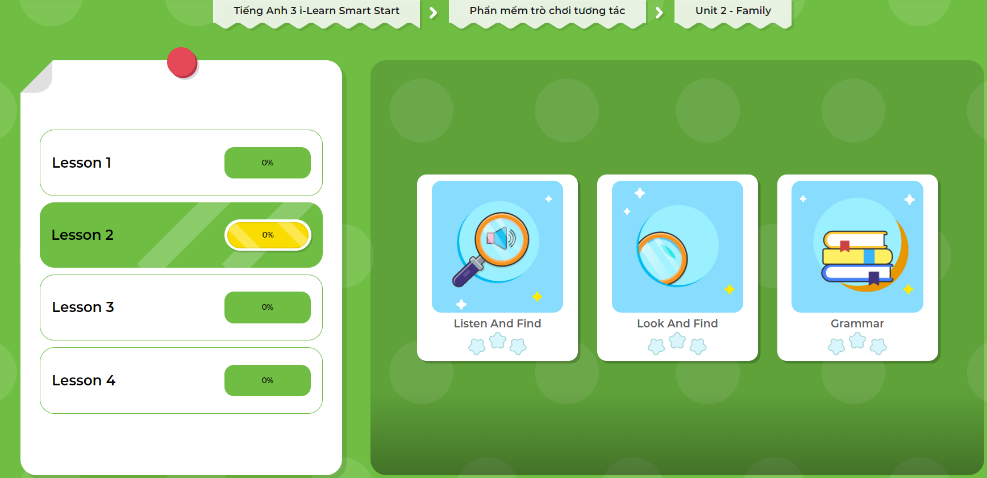 Click here to play the game.
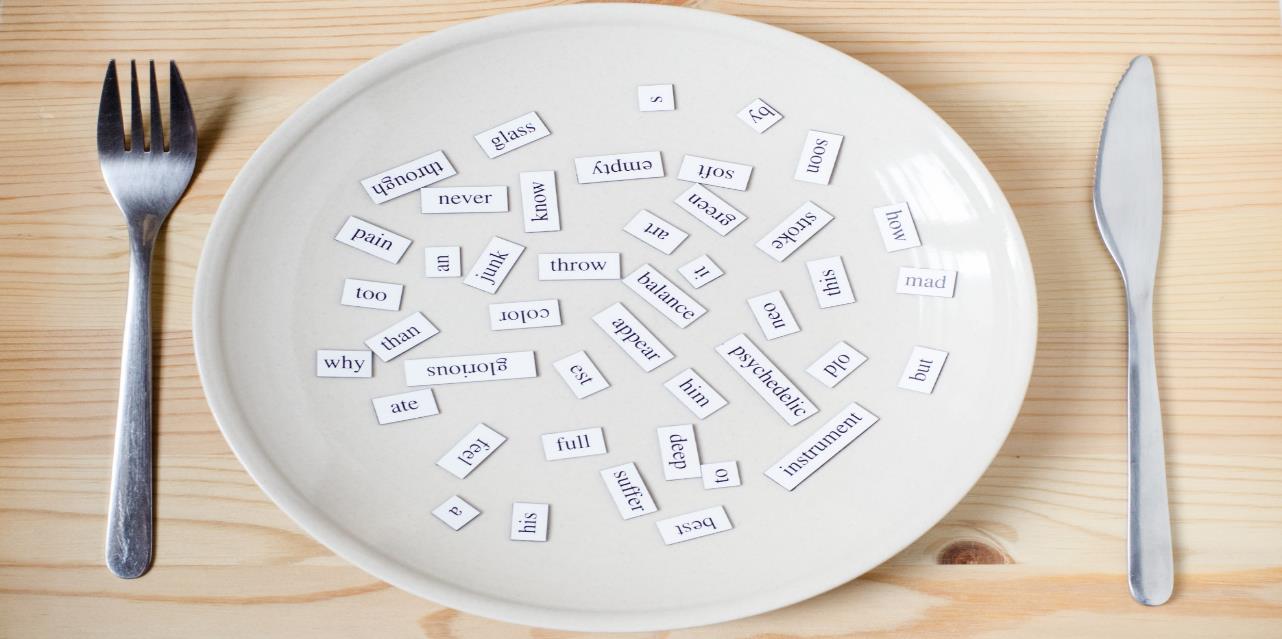 Structures
Who's he/she? - He’s/ She's my….
What's his/her name? - His/her name's ...
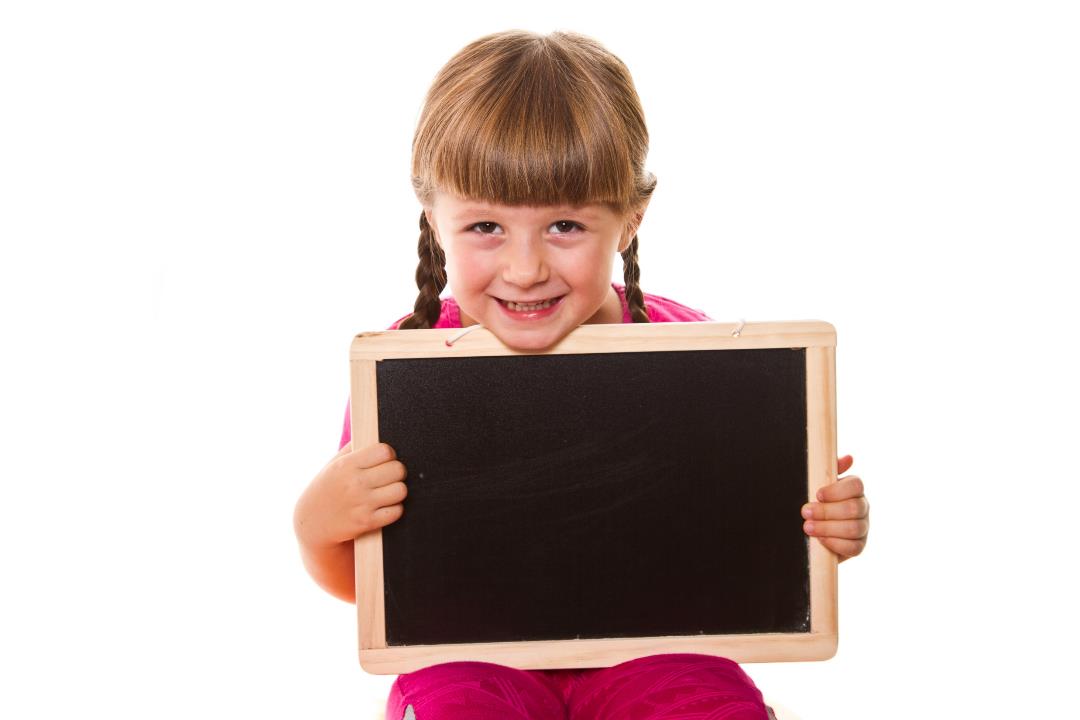 Presentation
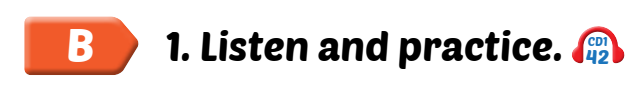 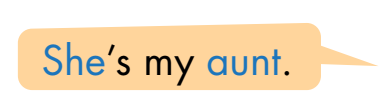 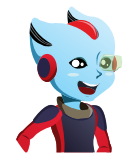 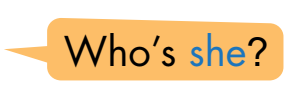 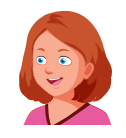 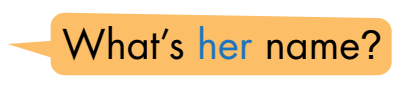 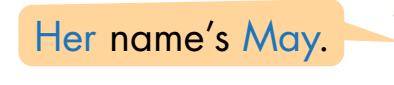 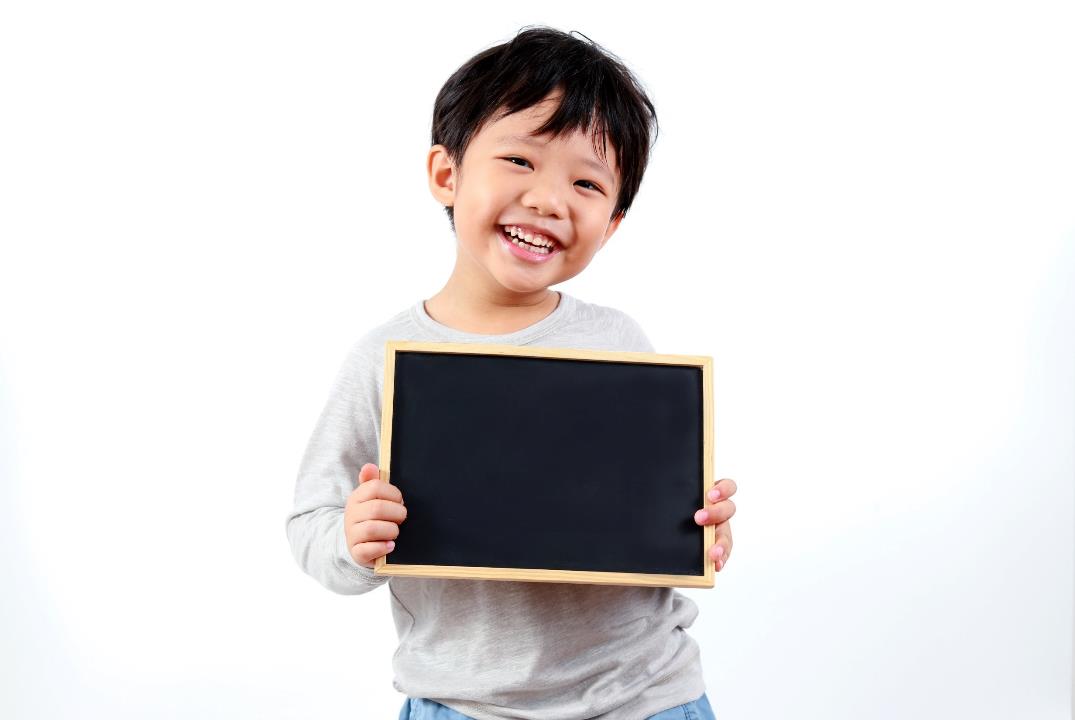 Practice
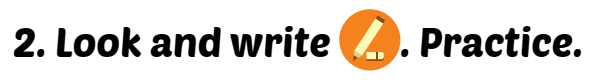 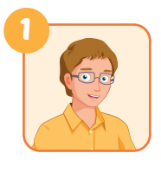 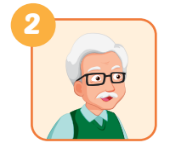 he
A: Who’s ___________?
B:  He’s _____________.
A: Who’s he? B: He’s my________.
my grandfather
uncle
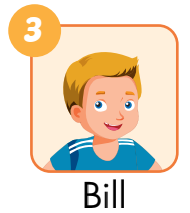 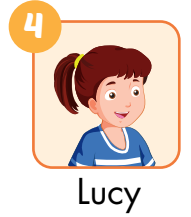 her name
A: What’s his name? B: His name’s ______.
A: What’s___________? B: Her___________.
name’s Lucy
Bill
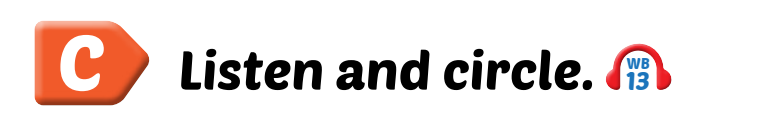 Extra Practice 
WB, page 20
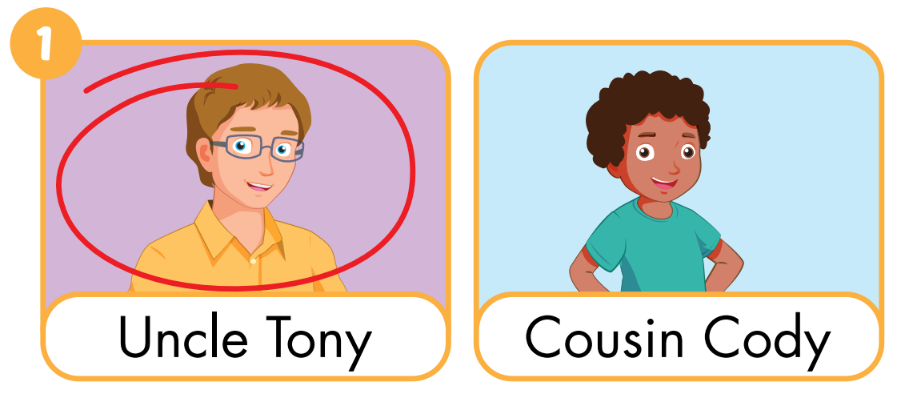 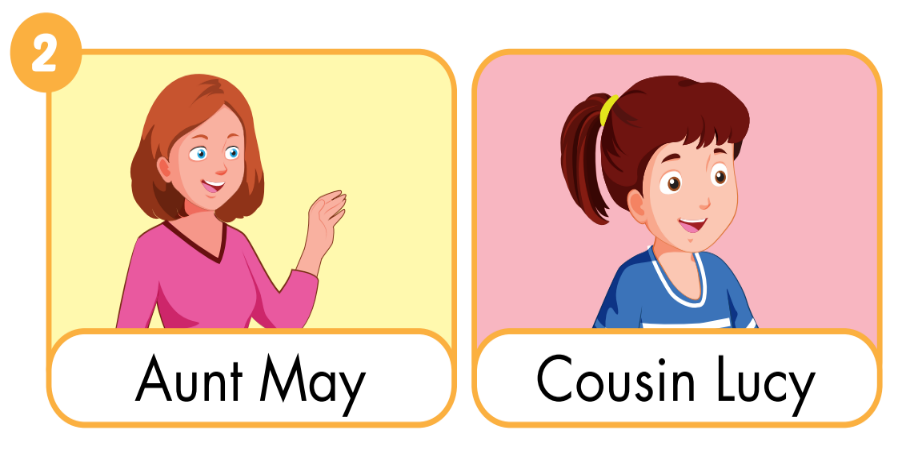 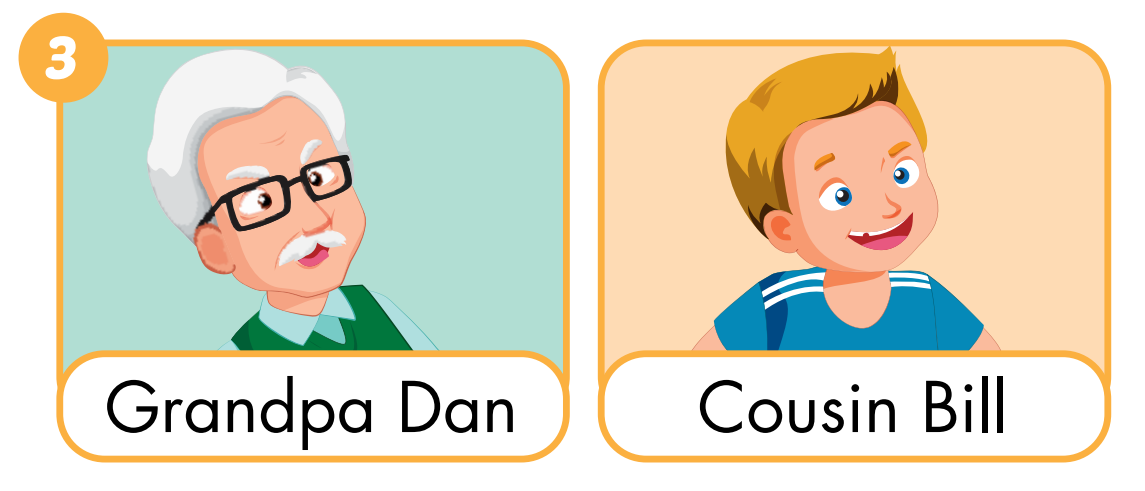 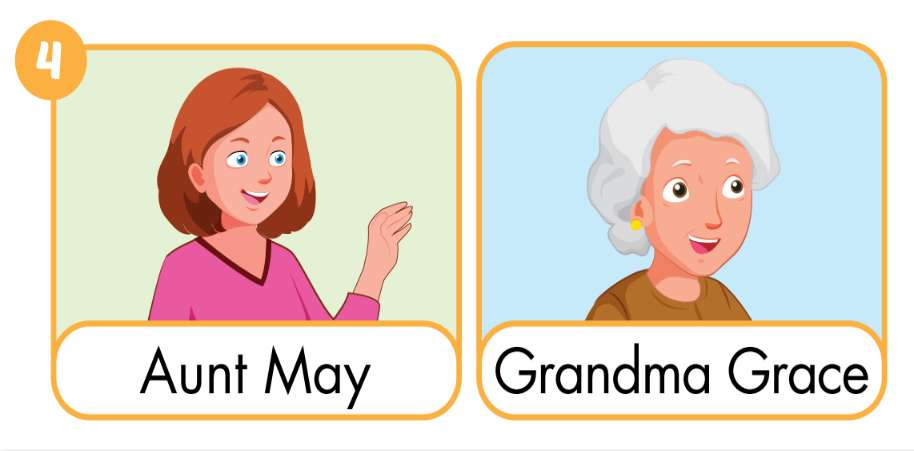 LET’S PLAY!
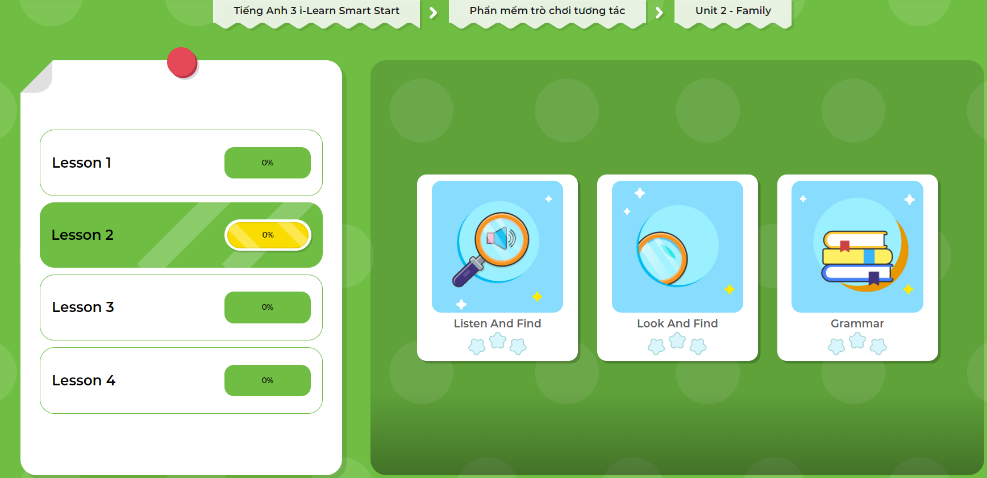 Click here to play the game.
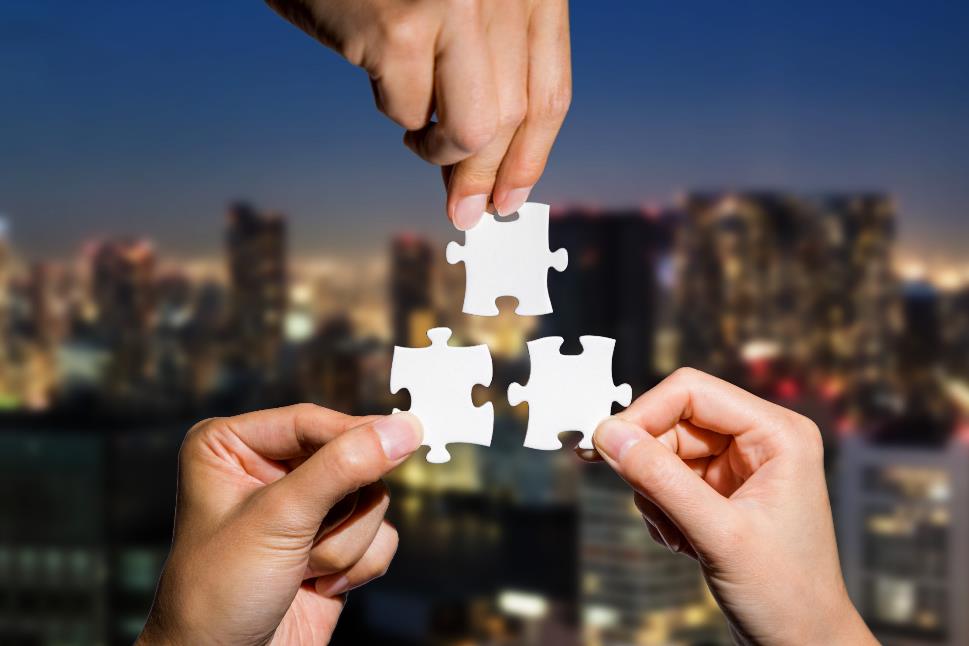 CONSOLIDATION
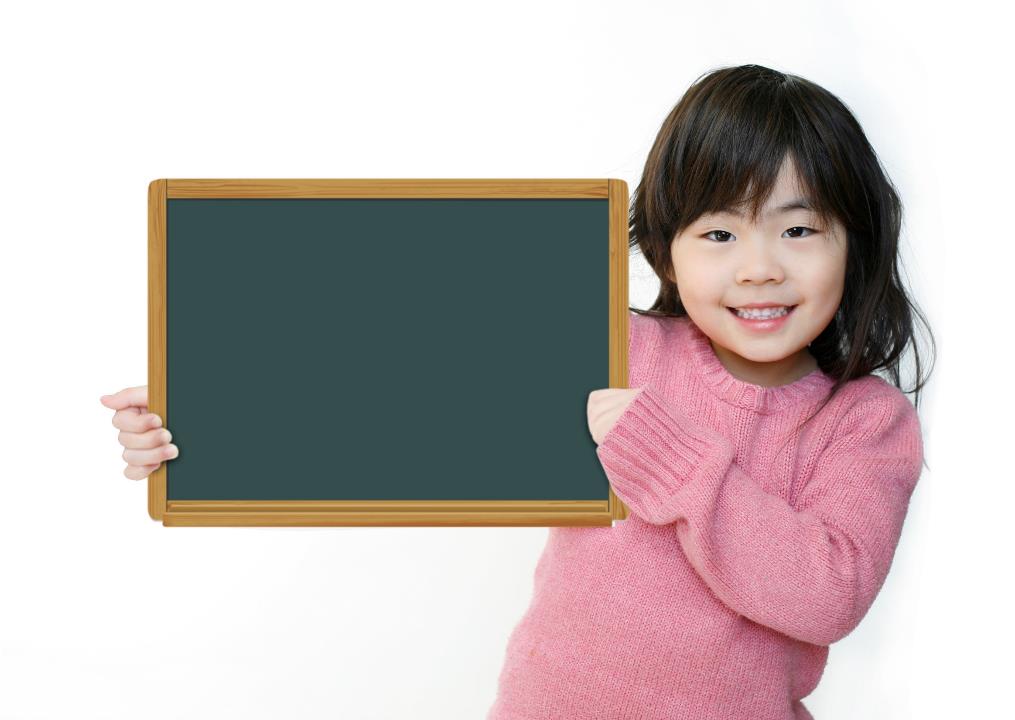 Early
Production
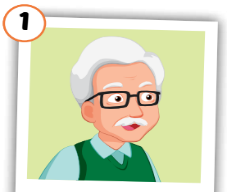 1
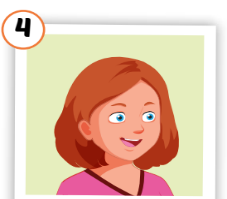 Lost turn

SPIN
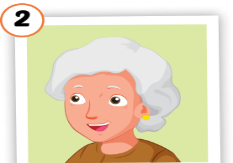 2
5
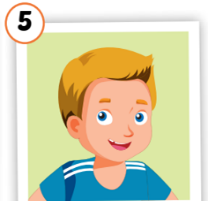 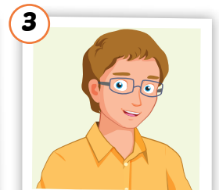 4
3
[Speaker Notes: GV dùng vòng quay để HS chọn số ngẫu nhiên. Khi chọn vào ô số nào thì sẽ làm câu cho số đó]
Draw your family members and talk with your partner.
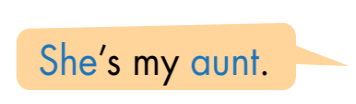 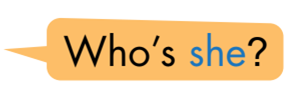 👨
STUDENT B
👩
STUDENT A
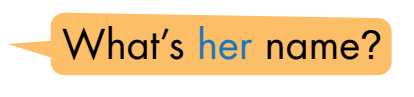 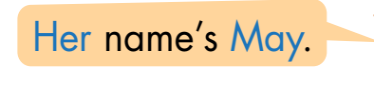 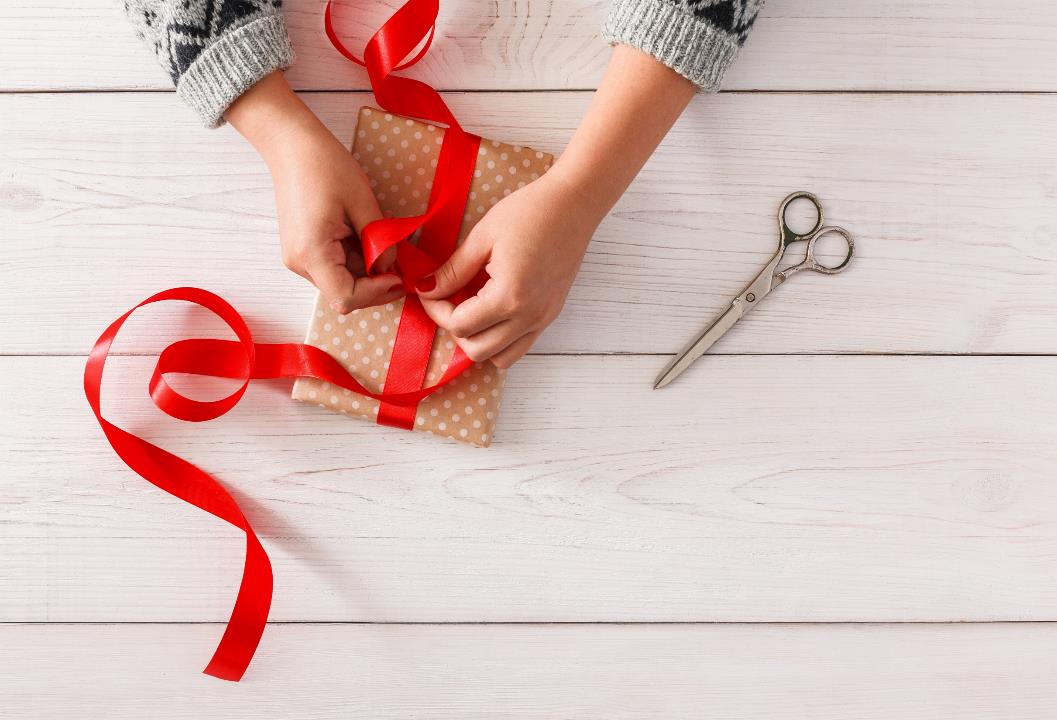 WRAP-UP
Today’s lesson
Vocabularies
grandfather
grandmother
uncle
aunt
cousin
Structures/ Sentence patterns
Who's he/she? 
       -> He’s/ She's my….
What's his/her name? 
       -> His/her name's ...
Lesson 3
Homework
Practice vocabularies and structure. Make sentences using them. 
Do the exercises in Tiếng Anh 3 i-Learn Smart Start Workbook (page 20)
Play the consolidation games in Tiếng Anh 3 i-Learn Smart Start DHA App on www.eduhome.com.vn  
Prepare the next lesson (page 28)
Do the exercises in Tiếng Anh 3 i-Learn Smart Start Notebook (page 17)
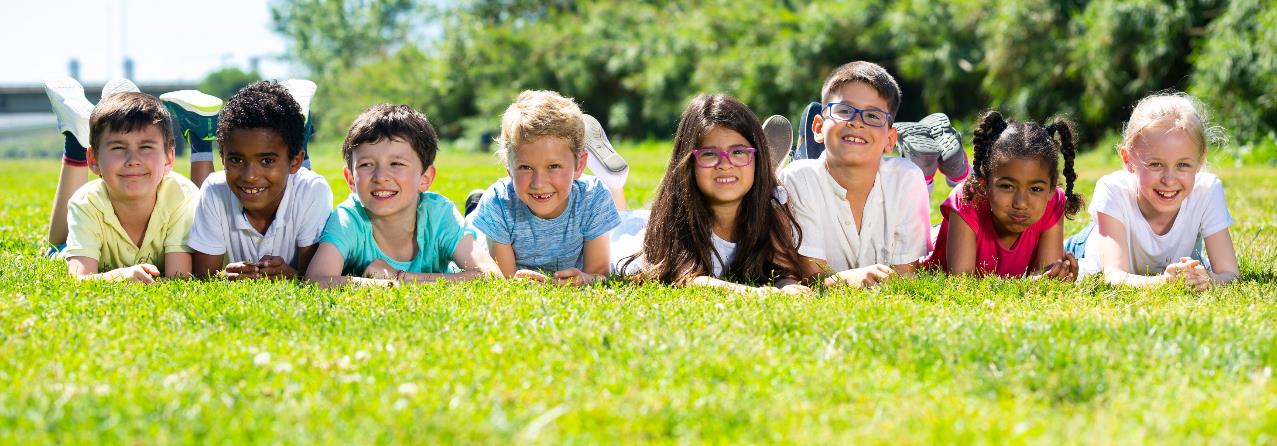 Have a nice day!